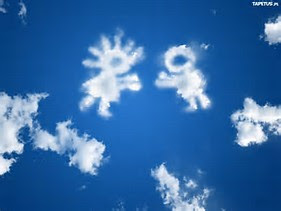 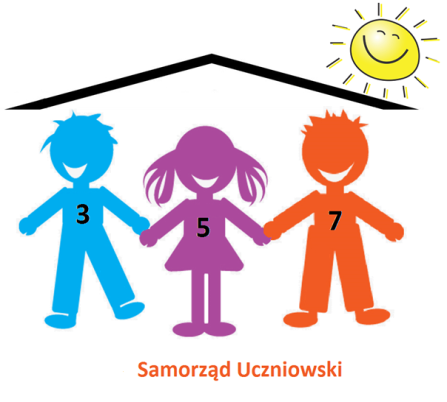 14 kwietnia  2017 r.
                                           Samorząd Uczniowski 


zaprosił 
do wspólnej zabawy
 z okazji 

  „Dnia 
               Gapienia się 
       w Niebo”
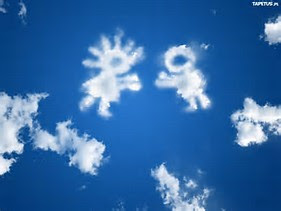 „Dnia Gapienia się w Niebo”
                            z Samorządem Uczniowskim.
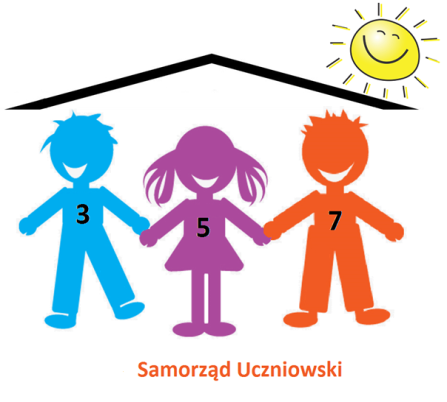 Zachęcaliśmy  Was do patrzenia w niebo! 
Do zatrzymania się na chwilę i docenienia piękna błękitnego nieba, puszystych chmurek i szybujących po niebie ptaków…
Zachęcaliśmy do  poszukiwań najładniejszej chmury, o ciekawym kształcie, którą uwiecznicie w swoich pracach…
Zaprosiliśmy Was do nauki przez zabawę przygotowując materiały do zajęć oraz tablicę informacyjną w holu głównym szkoły.
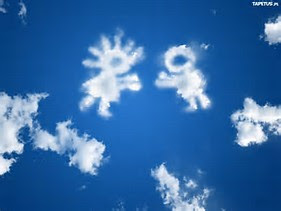 „Dzień Gapienia się w Niebo” 
      z Samorządem Uczniowskim.
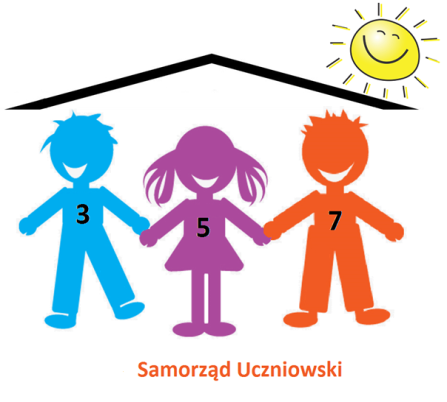 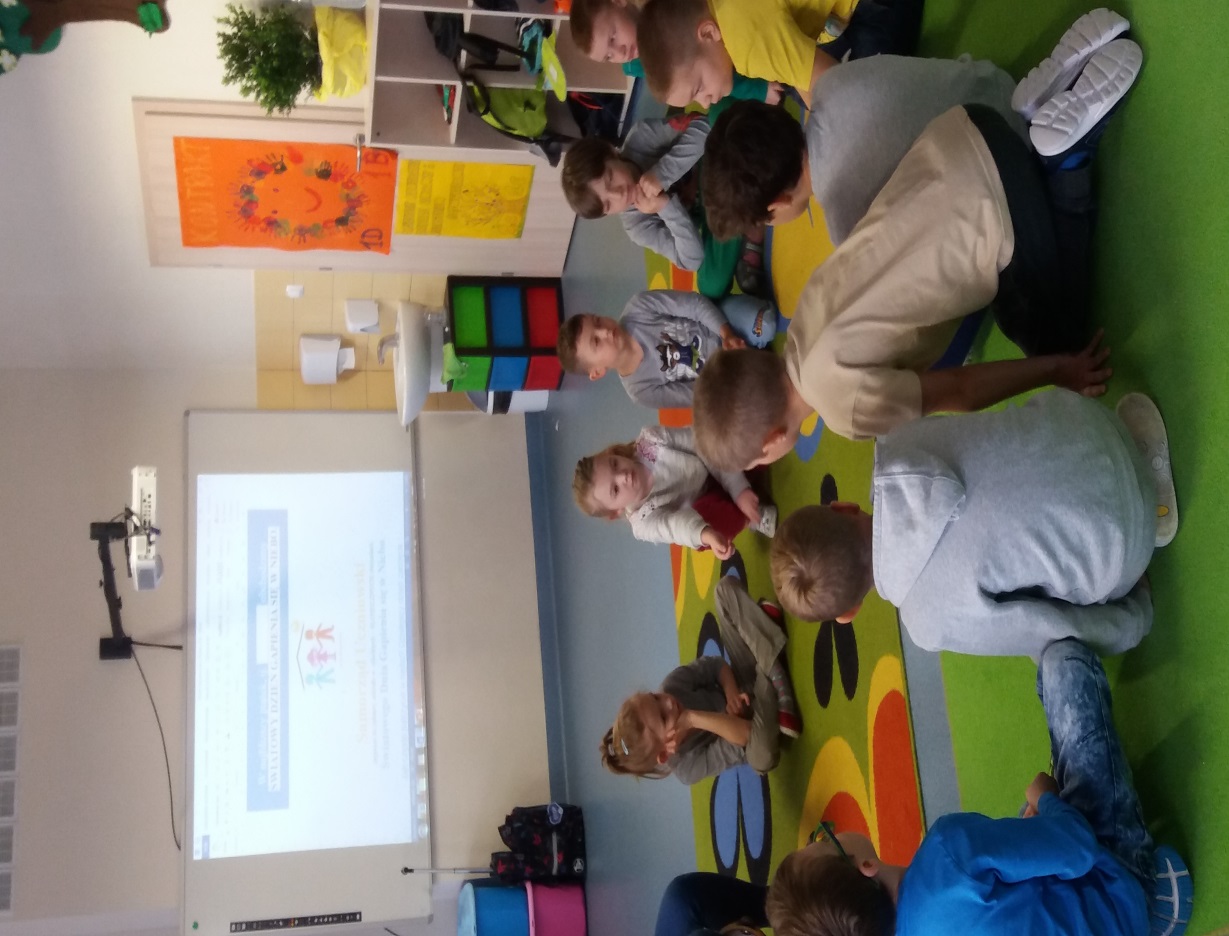 Podczas zabaw 
w kręgu
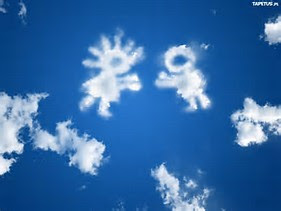 „Dzień Gapienia się w Niebo”      z  Samorządem Uczniowskim.
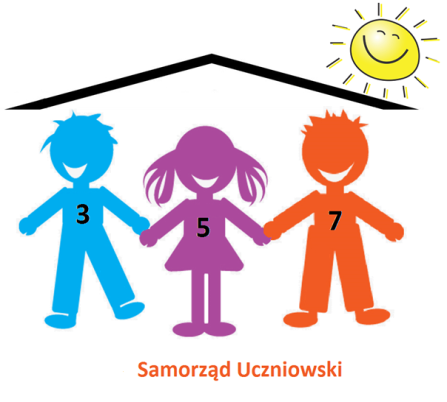 Podczas zajęć  multimedialnych
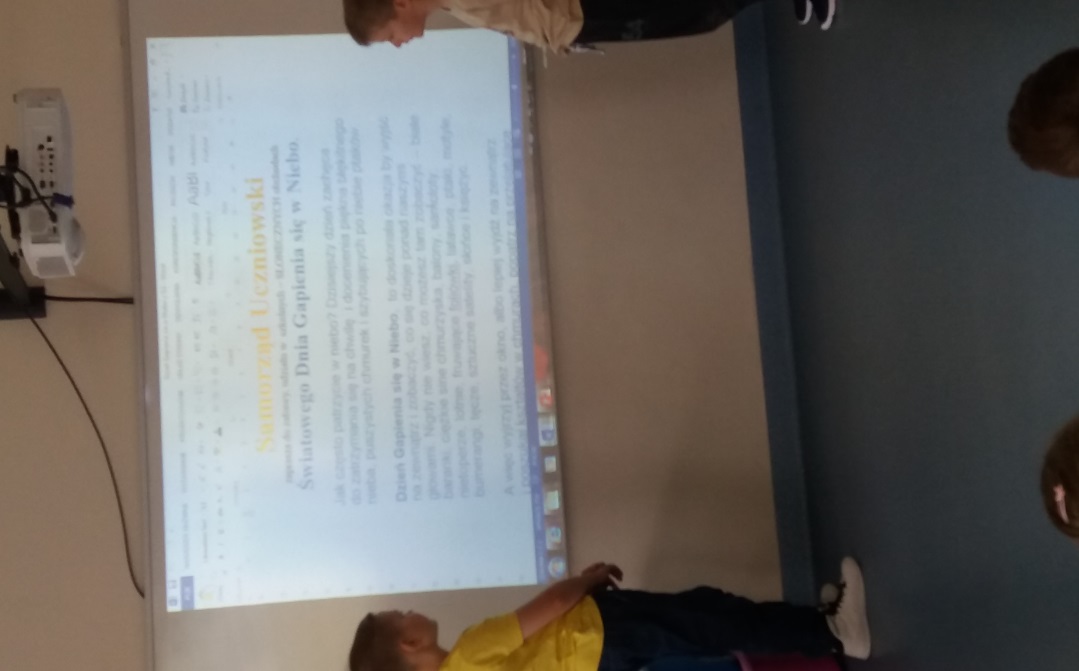 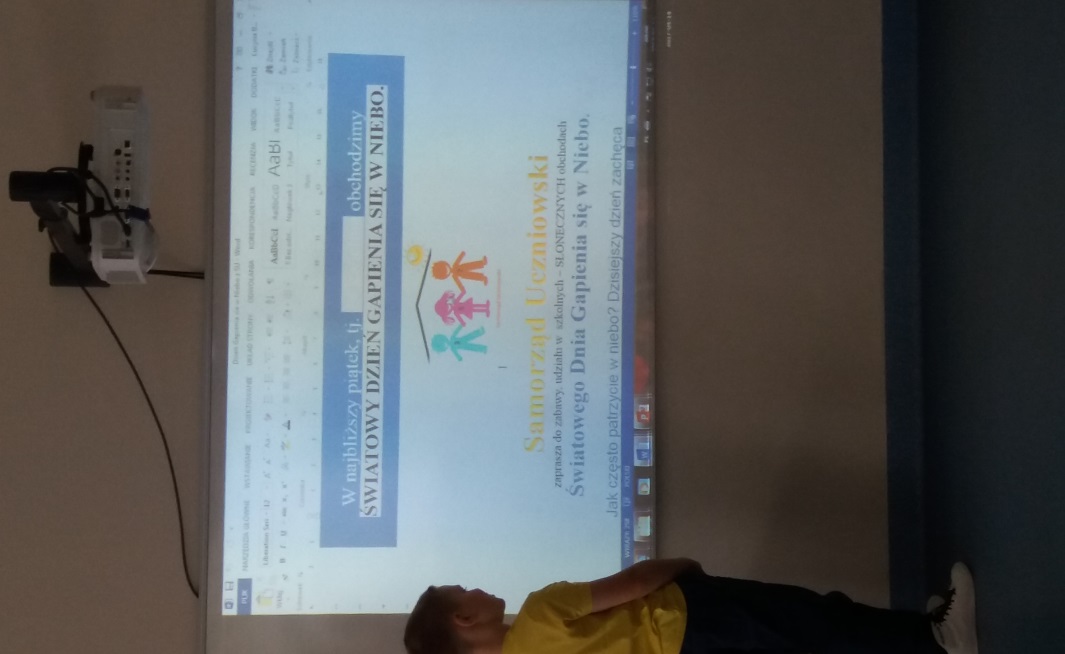 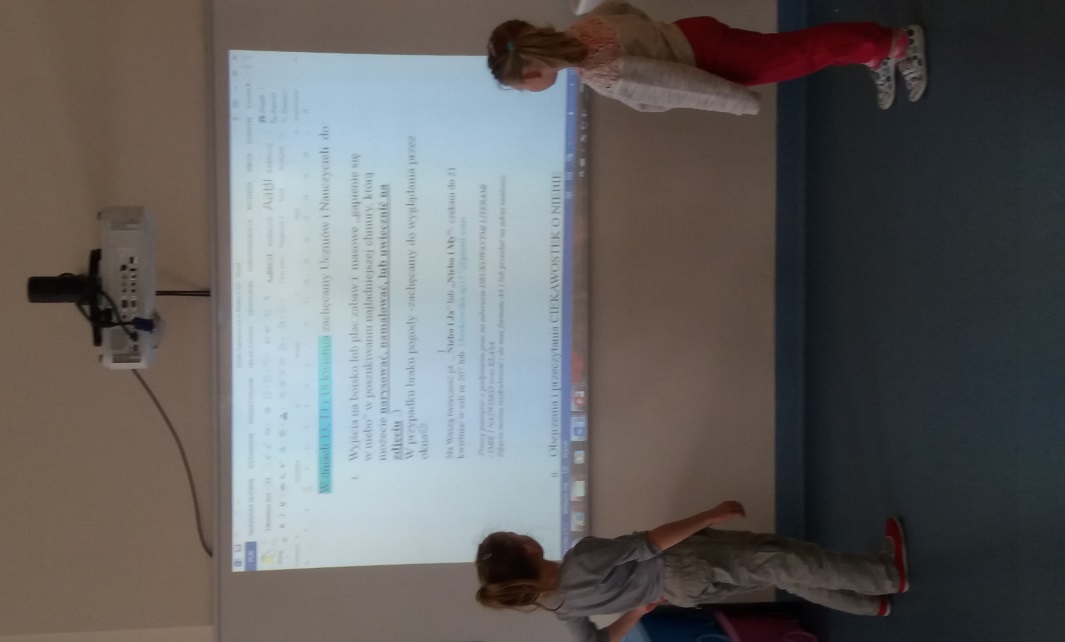 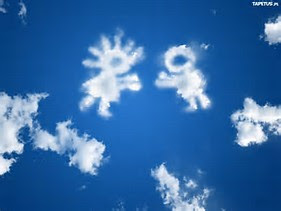 „Dzień Gapienia się w Niebo”      z  Samorządem Uczniowskim.
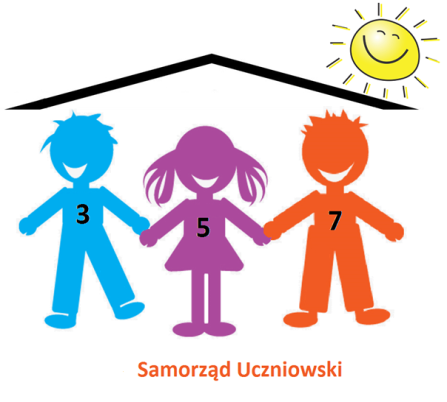 Przy tablicy z ciekawostkami
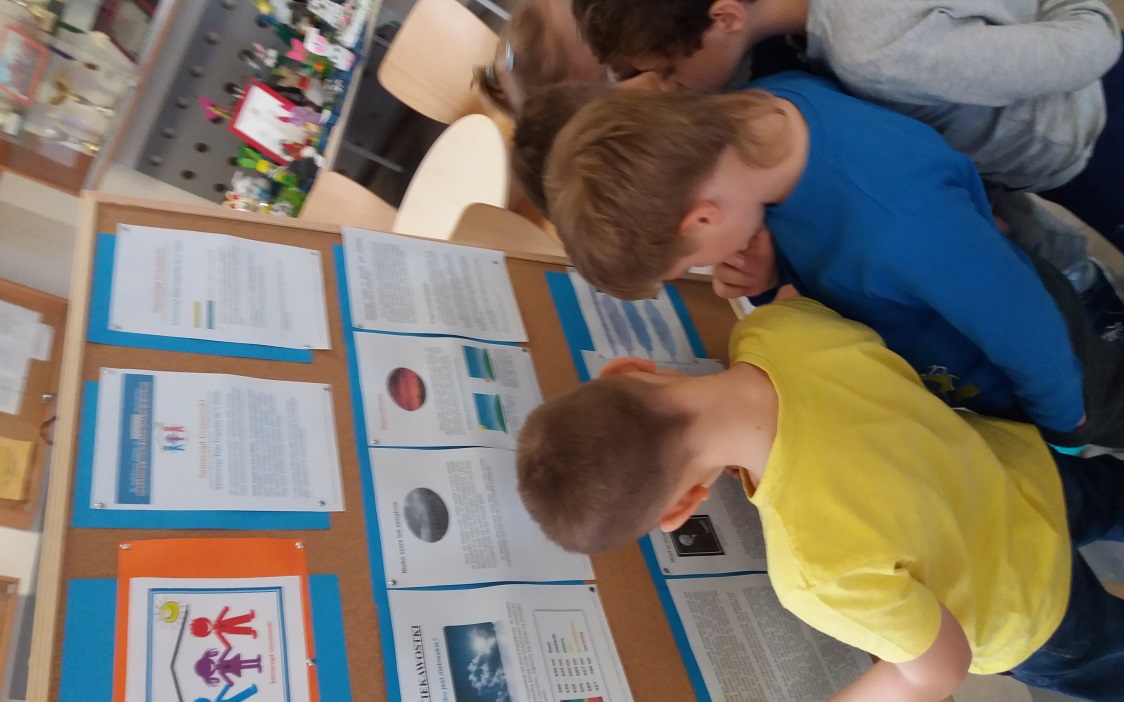 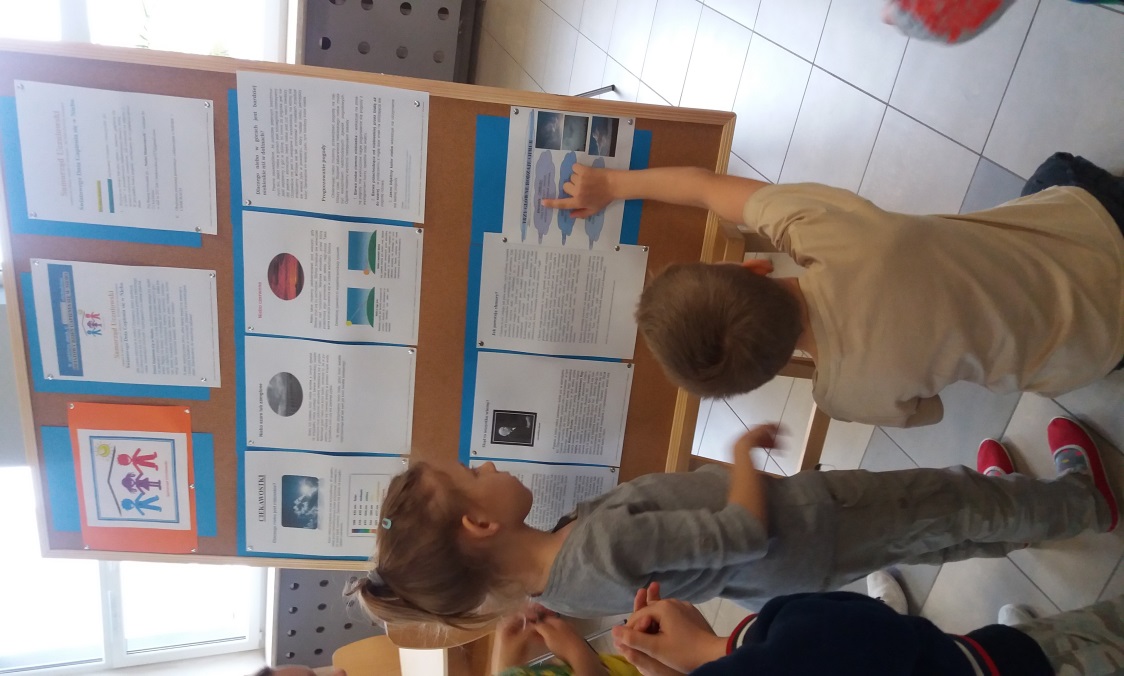 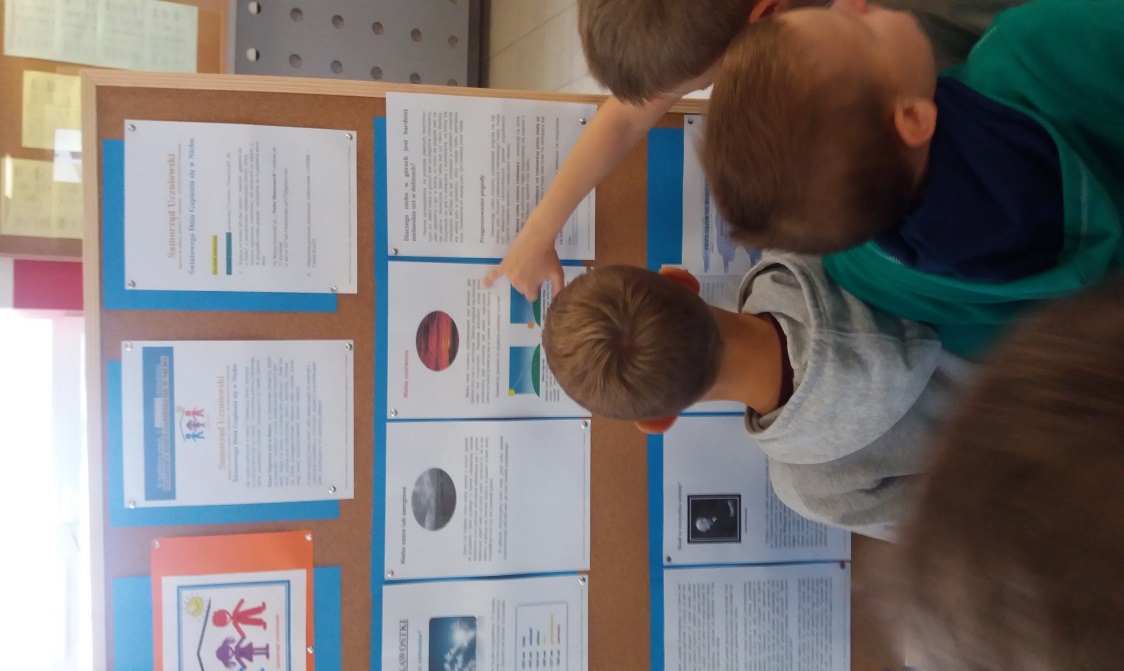 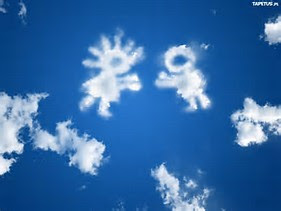 „Dzień Gapienia się w Niebo”      z  Samorządem Uczniowskim.
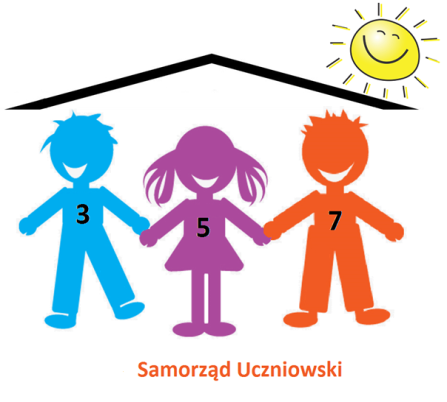 Dzięki ciekawostkom dowiedzieliśmy się dlaczego niebo przybiera różne kolory i  jakie są  rodzaje chmur.
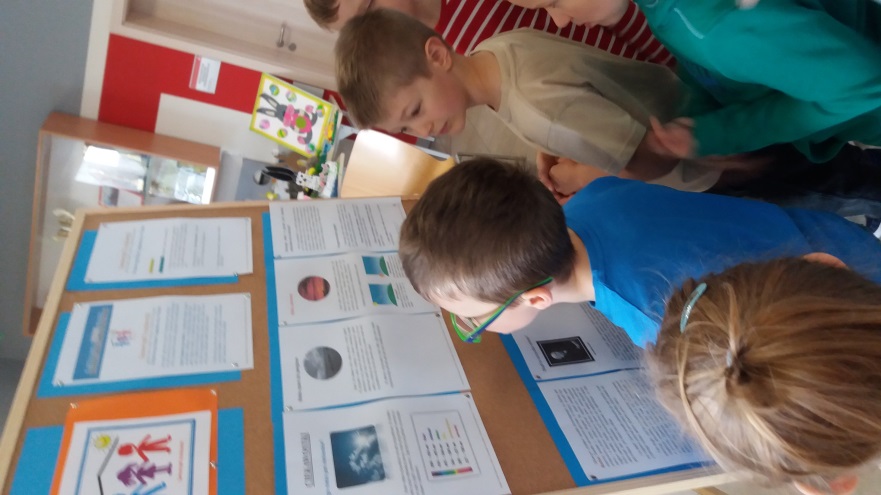 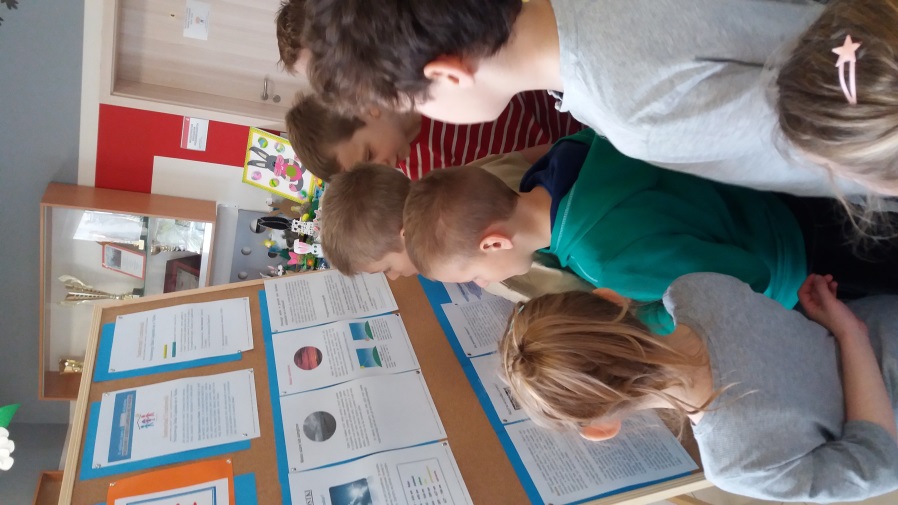 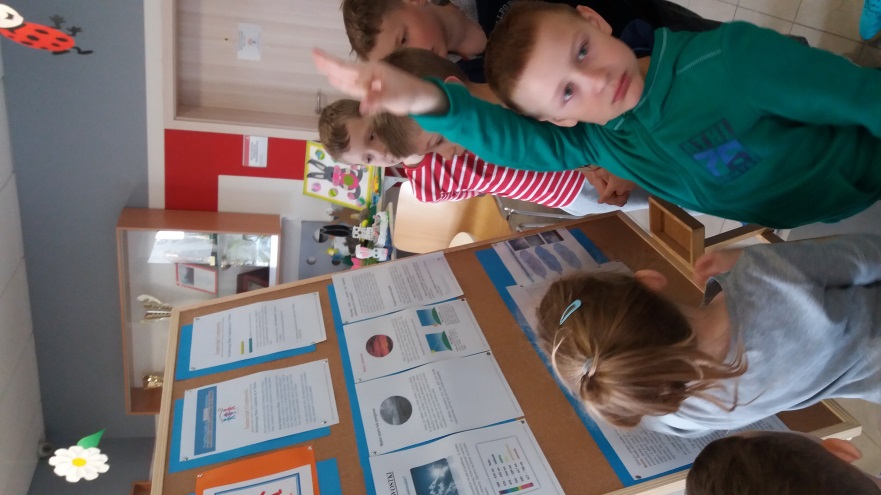 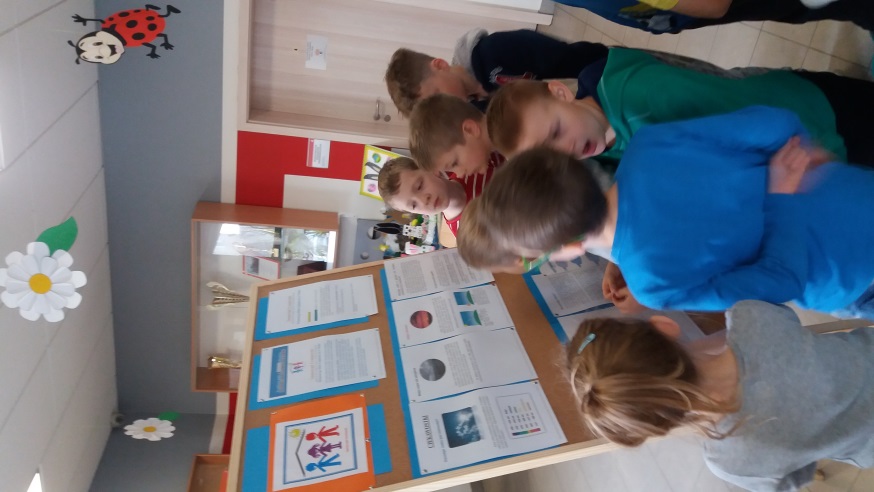 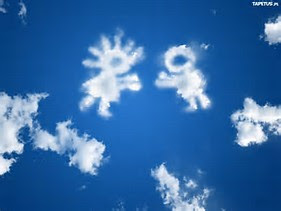 „Dzień Gapienia się w Niebo”      z  Samorządem Uczniowskim.
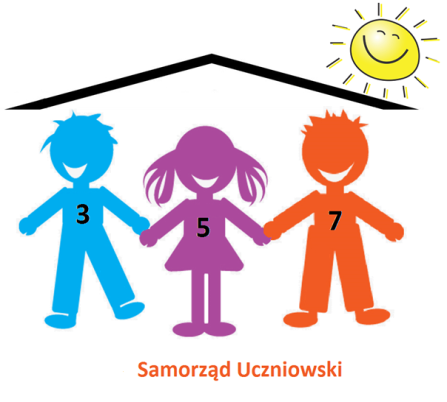 Aura nie sprzyjała spacerom- wiało i ciągle padał przelotny deszcz, ale to nas nie zniechęciło i chmury oglądaliśmy przez okno  .
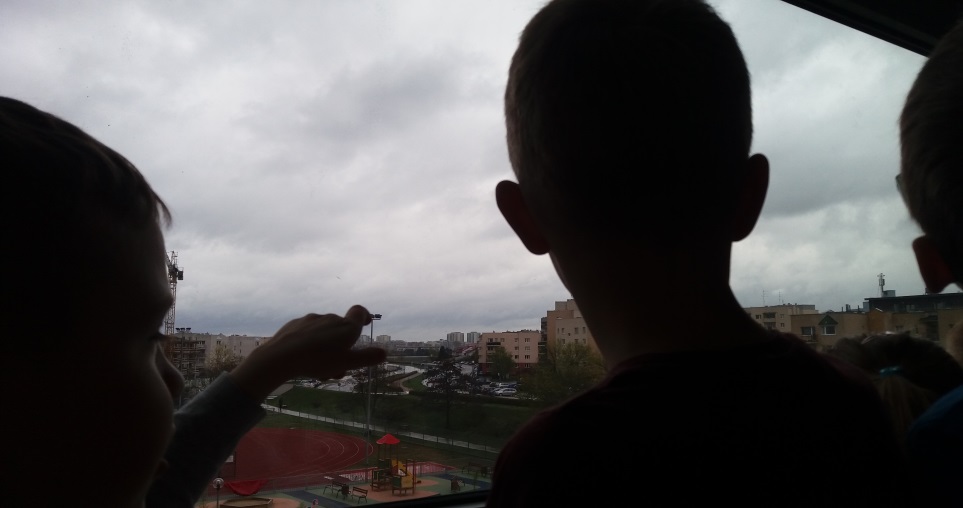 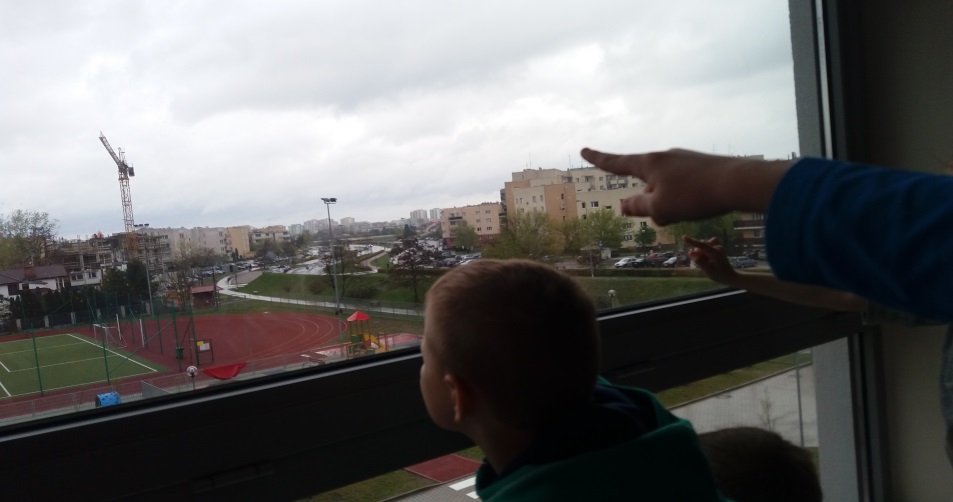 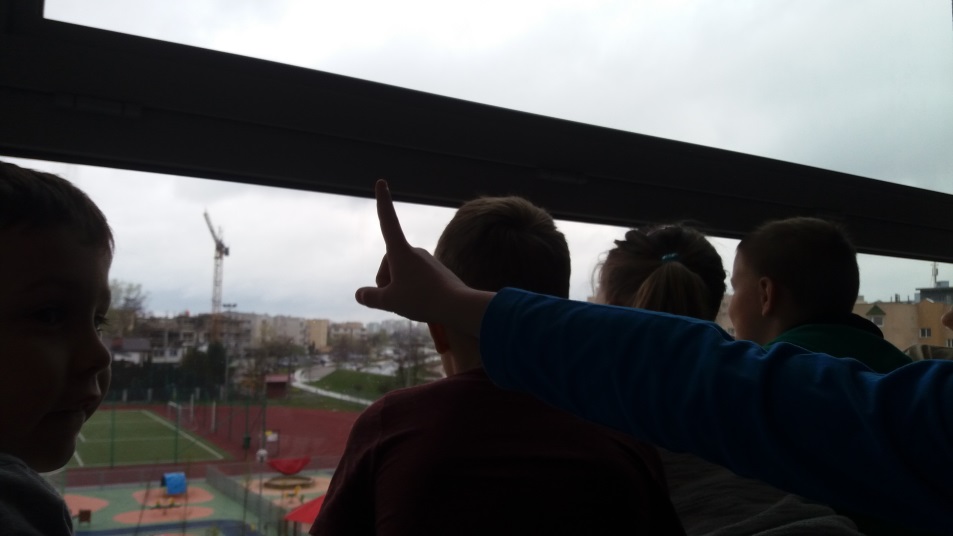 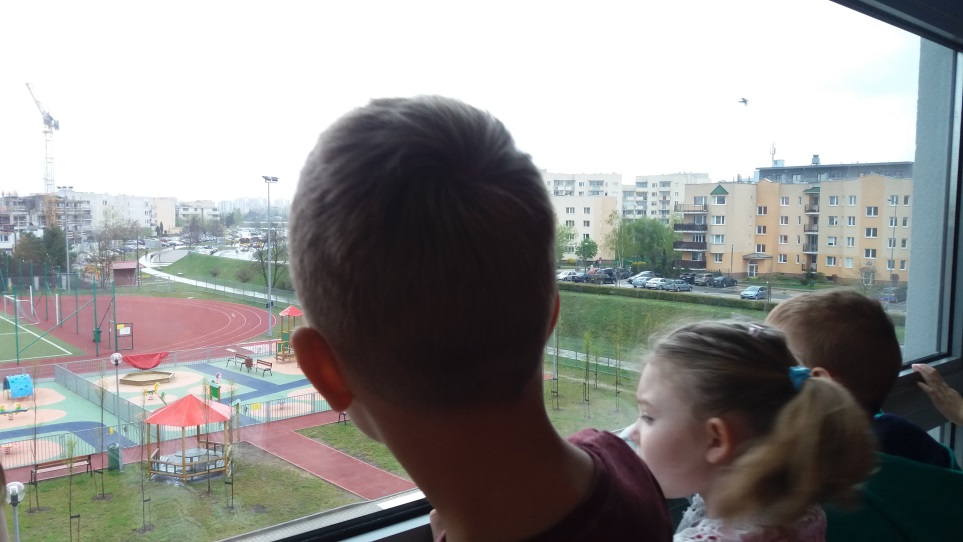 „Dzień Gapienia się w Niebo”      z  Samorządem Uczniowskim.
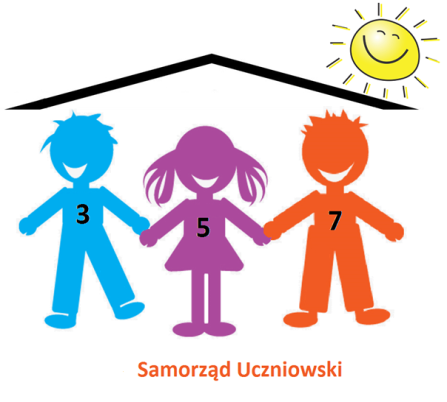 Po zajęciach edukacyjnych nadszedł czas na zabawy plastyczne.
Malowaliśmy farbami… niebo, chmury 
i wszystko  co dostrzegliśmy podczas zbiorowego gapienia się w niebo .
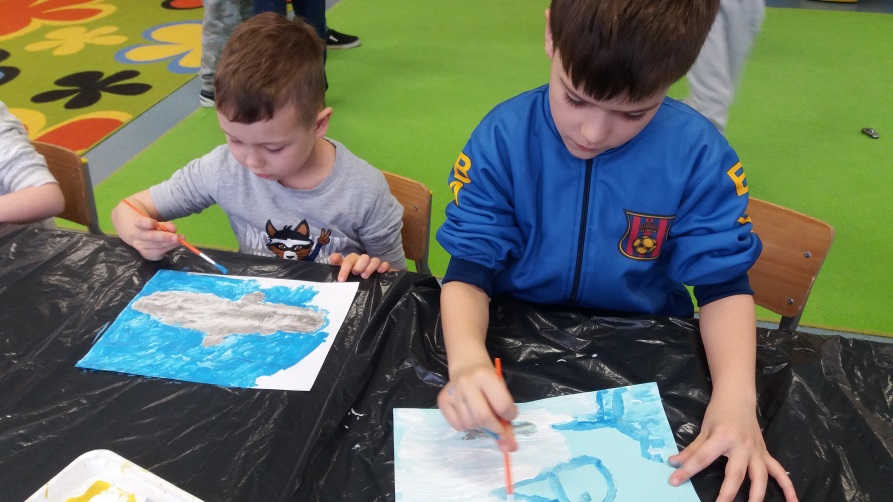 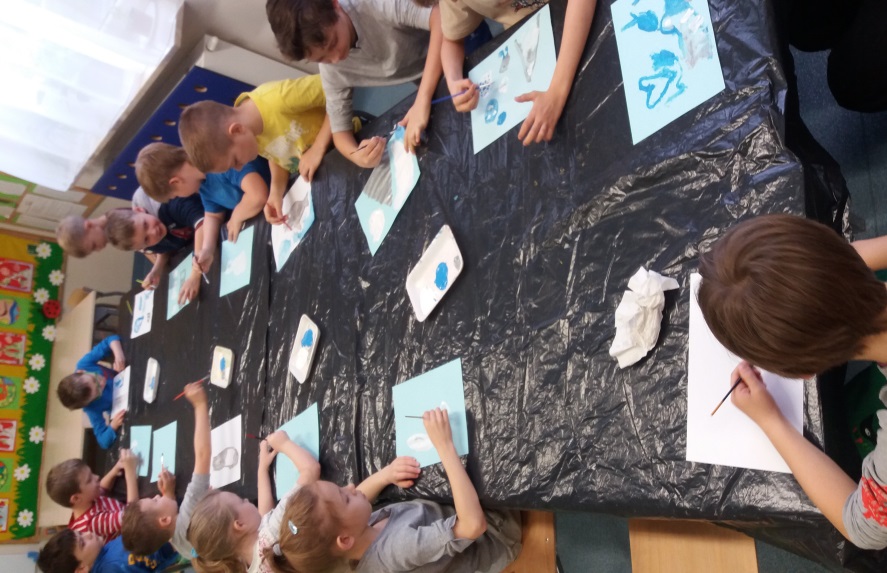 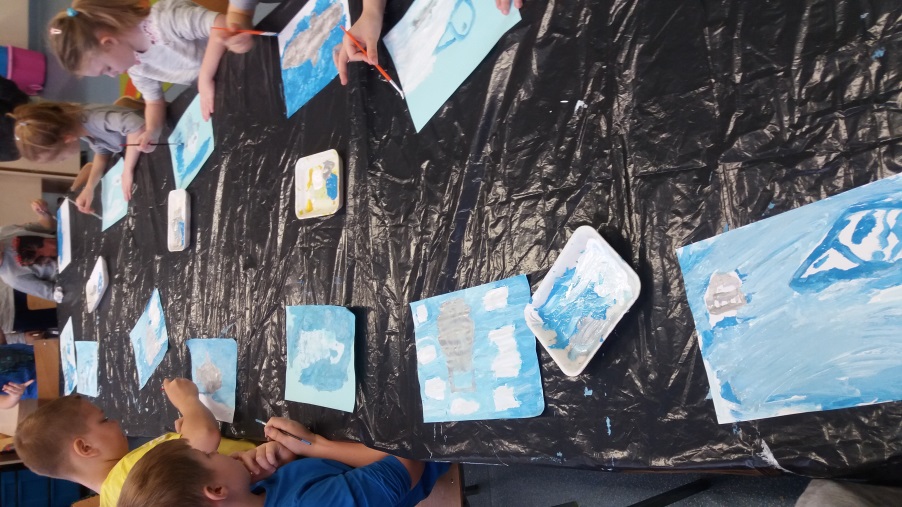 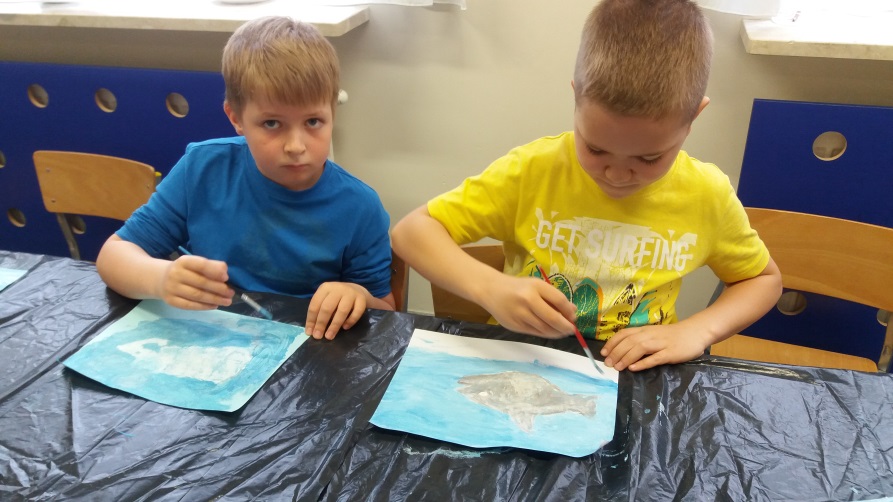 „Dzień Gapienia się w Niebo”      z  Samorządem Uczniowskim.
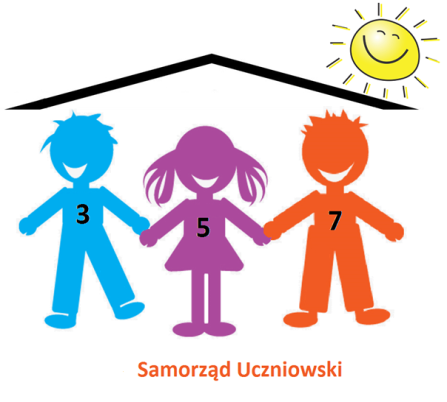 Efekty naszych TWÓRCZYCH zmagań 
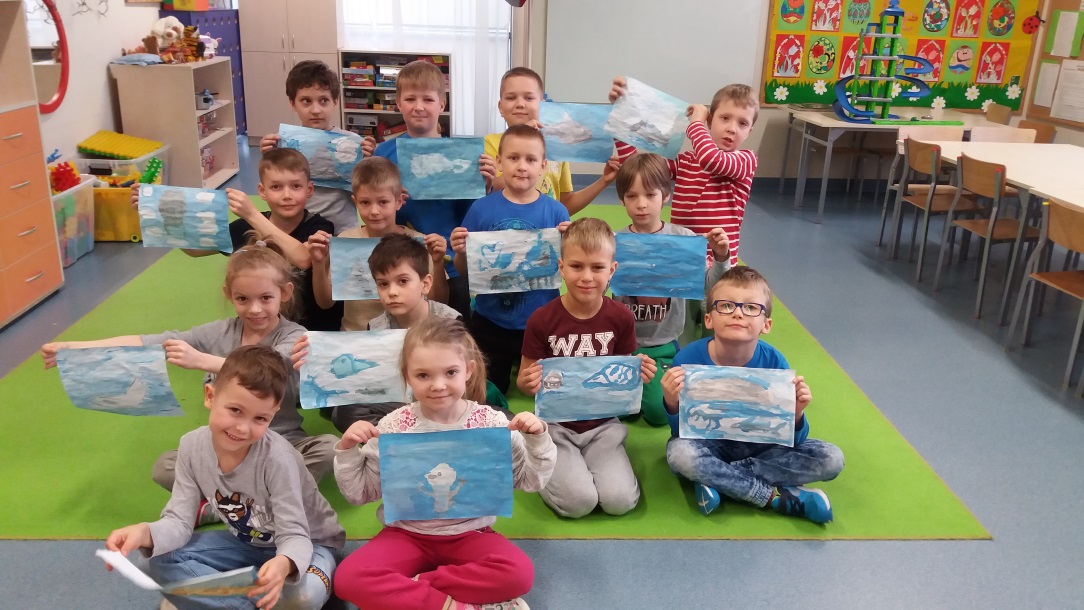 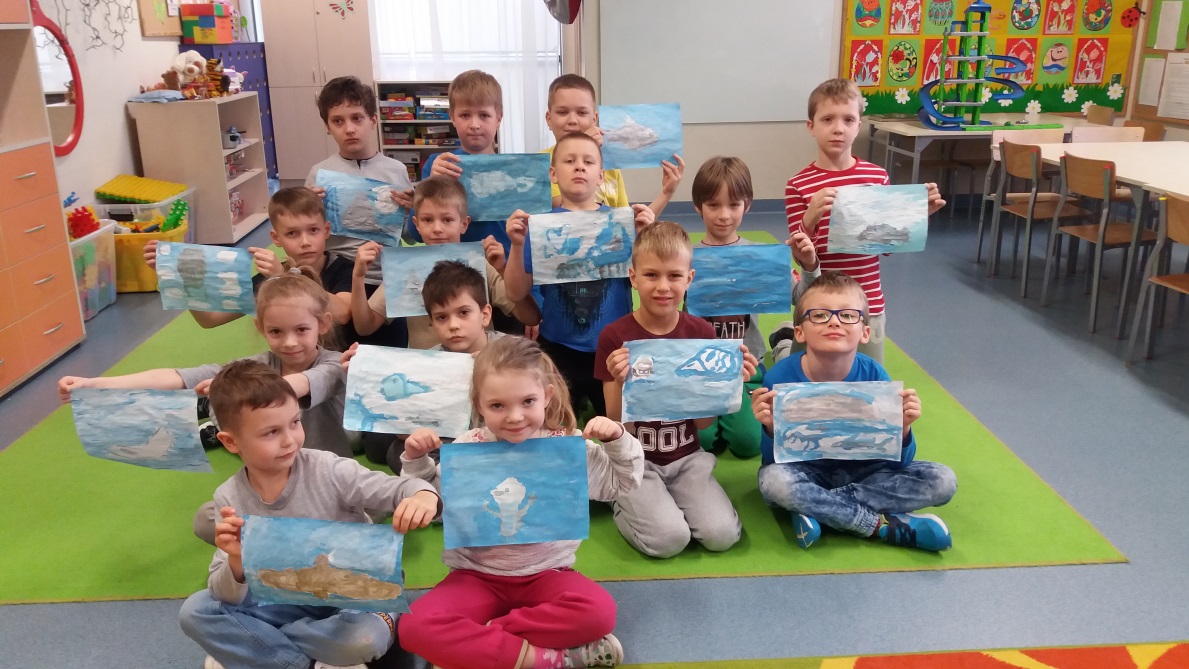 „Dzień Gapienia się w Niebo”      z  Samorządem Uczniowskim.
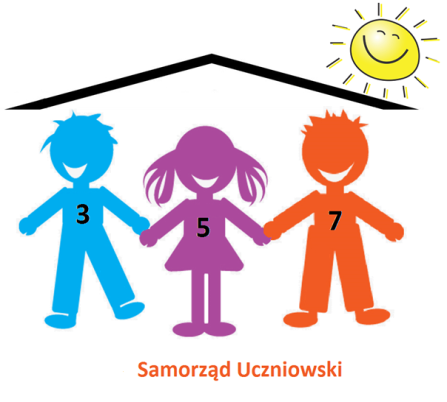 Efekty naszych TWÓRCZYCH zmagań 
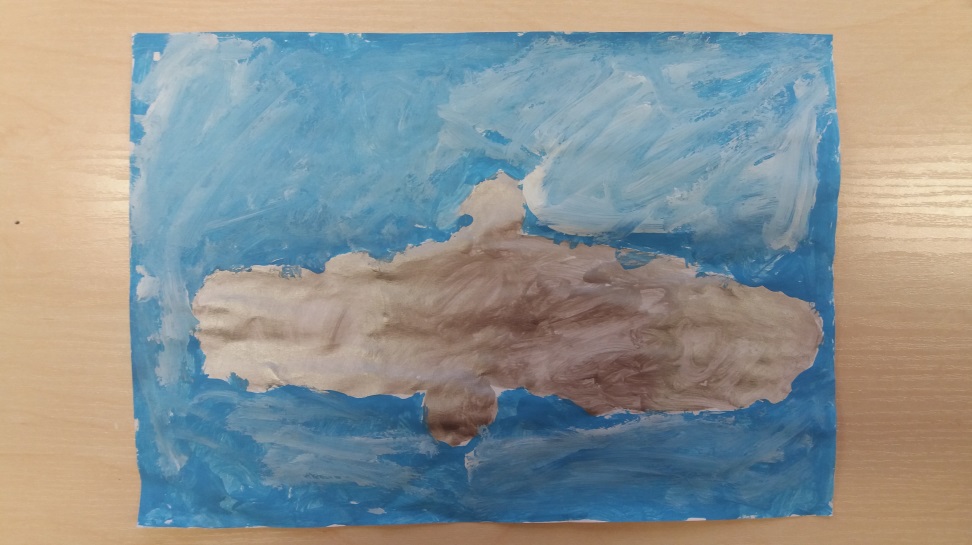 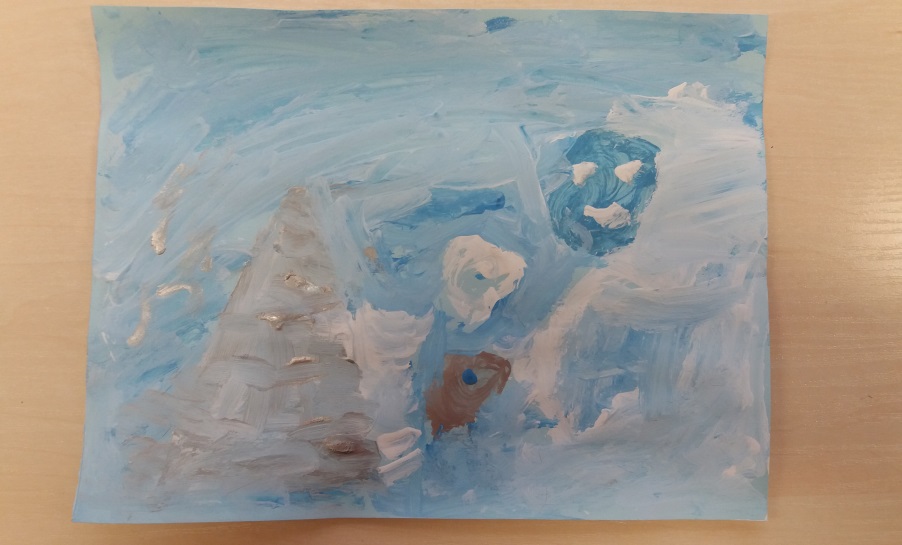 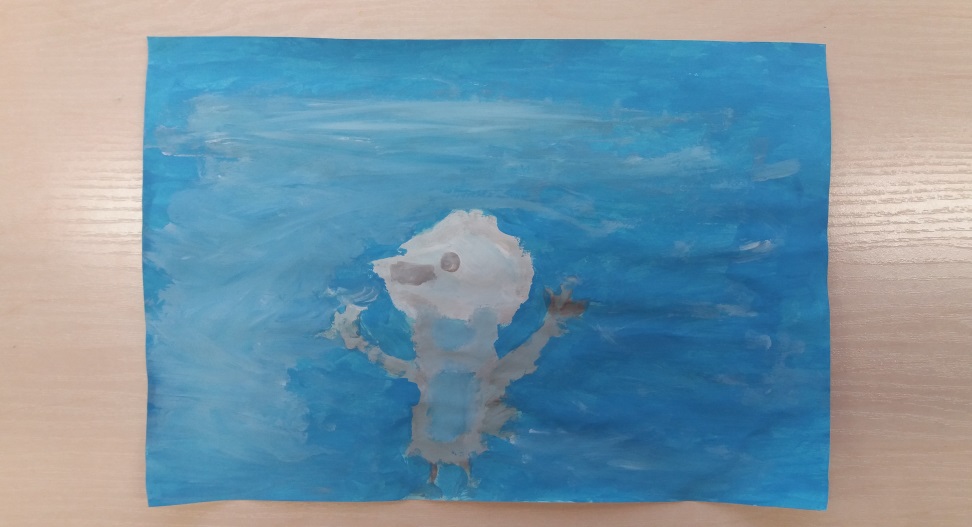 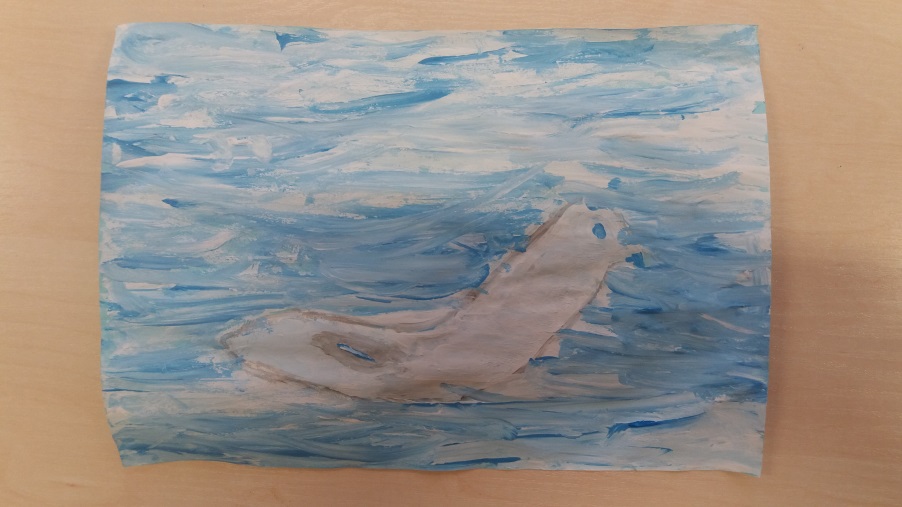 „Dzień Gapienia się w Niebo”      z  Samorządem Uczniowskim.
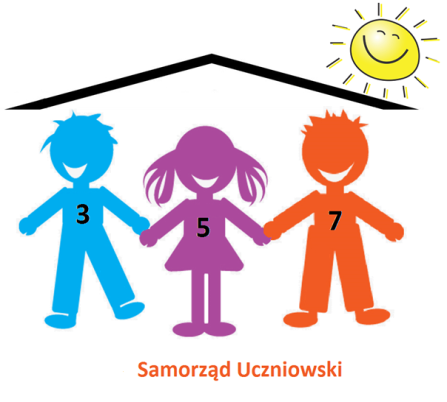 Efekty naszych TWÓRCZYCH zmagań 
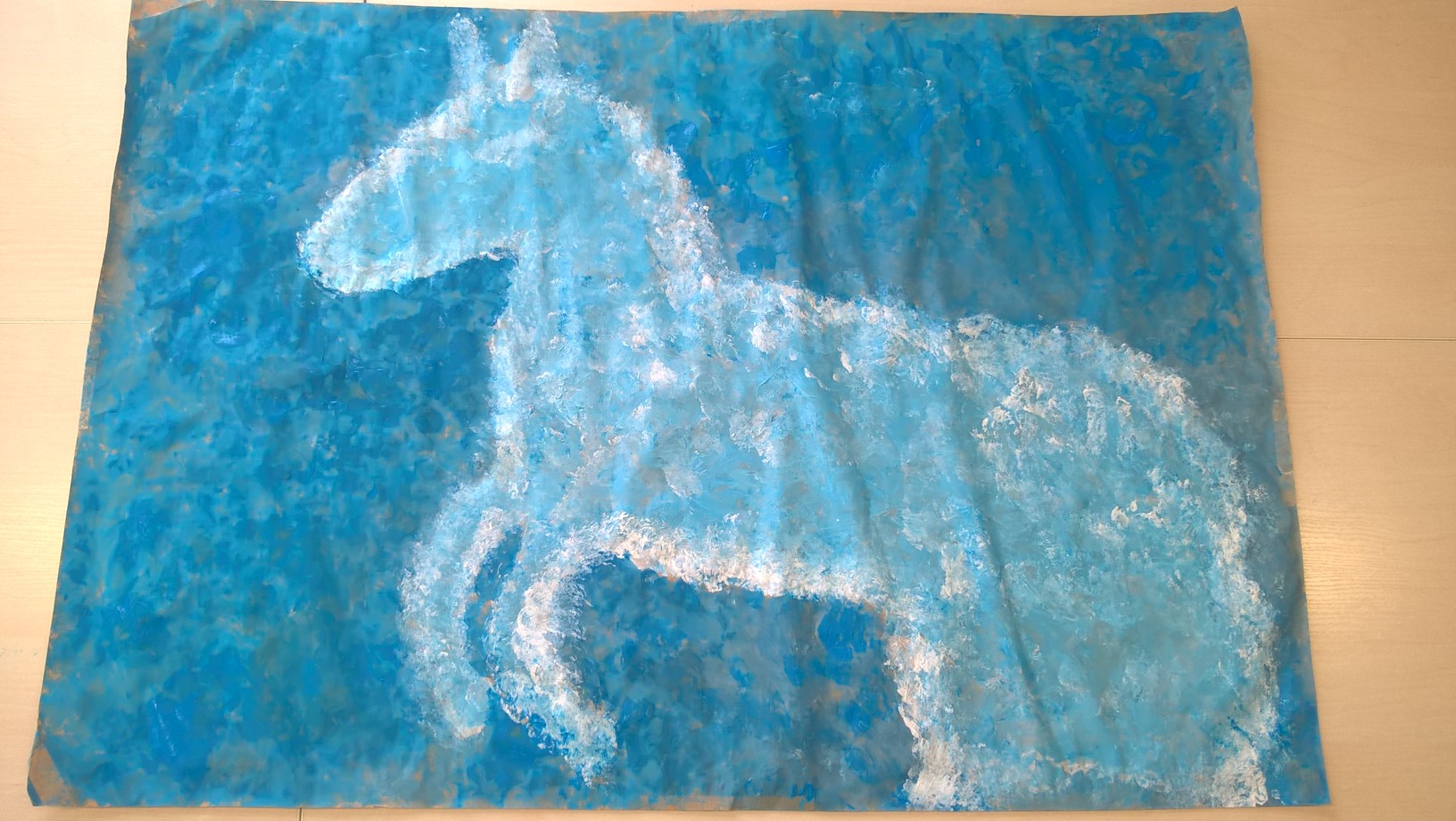 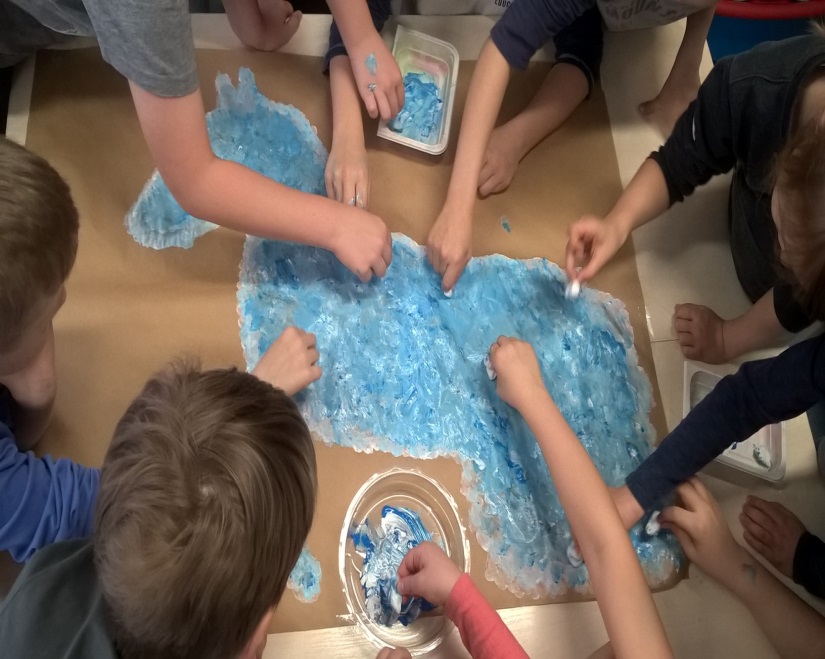 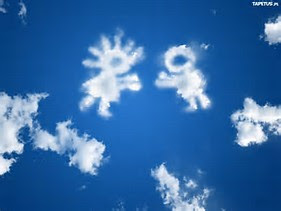 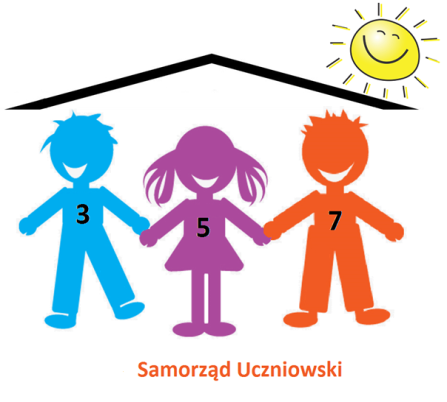 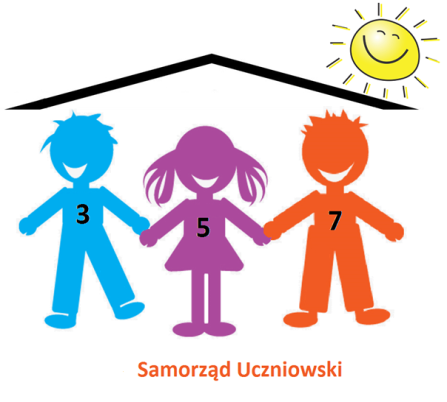 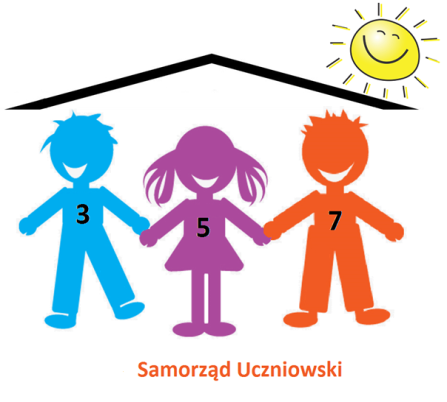 Dzień Gapienia się w Niebo  
z 

Samorządem Uczniowskim
Słonecznej Szkoły Podstawowej nr 357 w Warszawie 

za nami ! 


			                                         Dziękujemy za wspólną zabawę 
				                                         Uczniom oraz Nauczycielom .